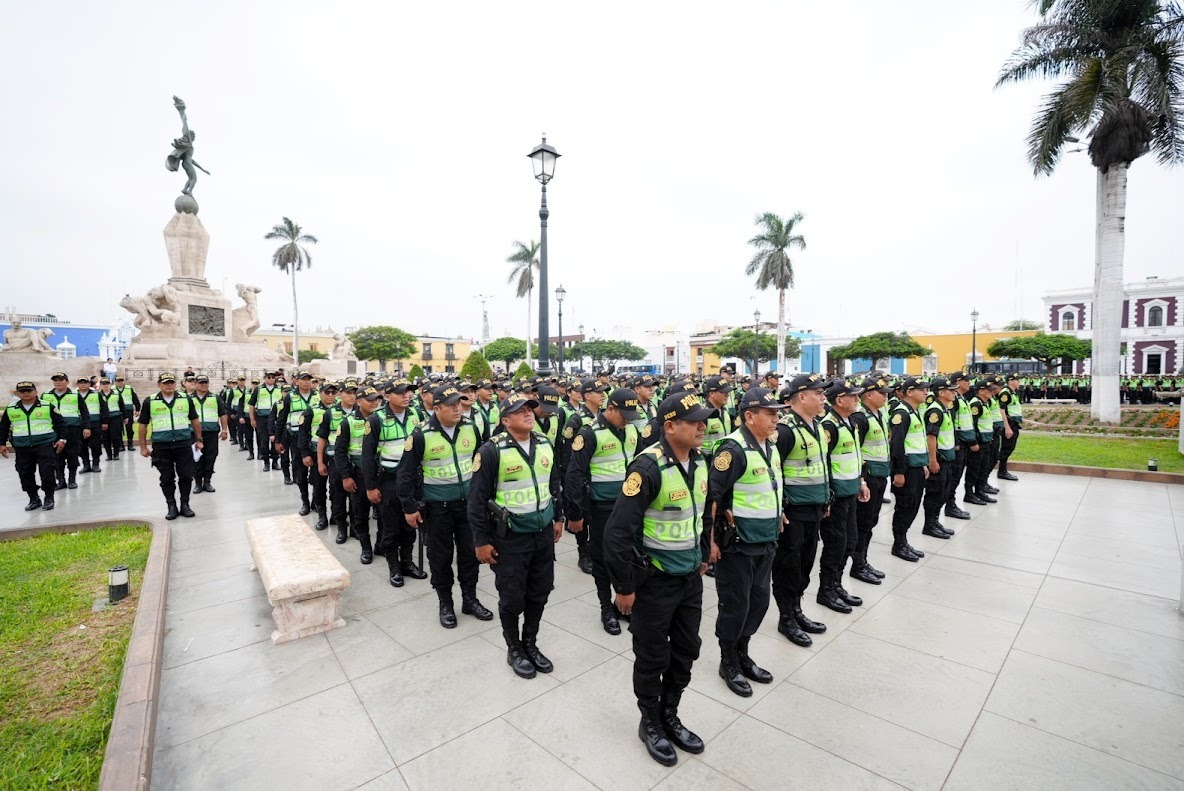 PLAN DE TRABAJO
 CIII MACREPOL - XXXXX
2023
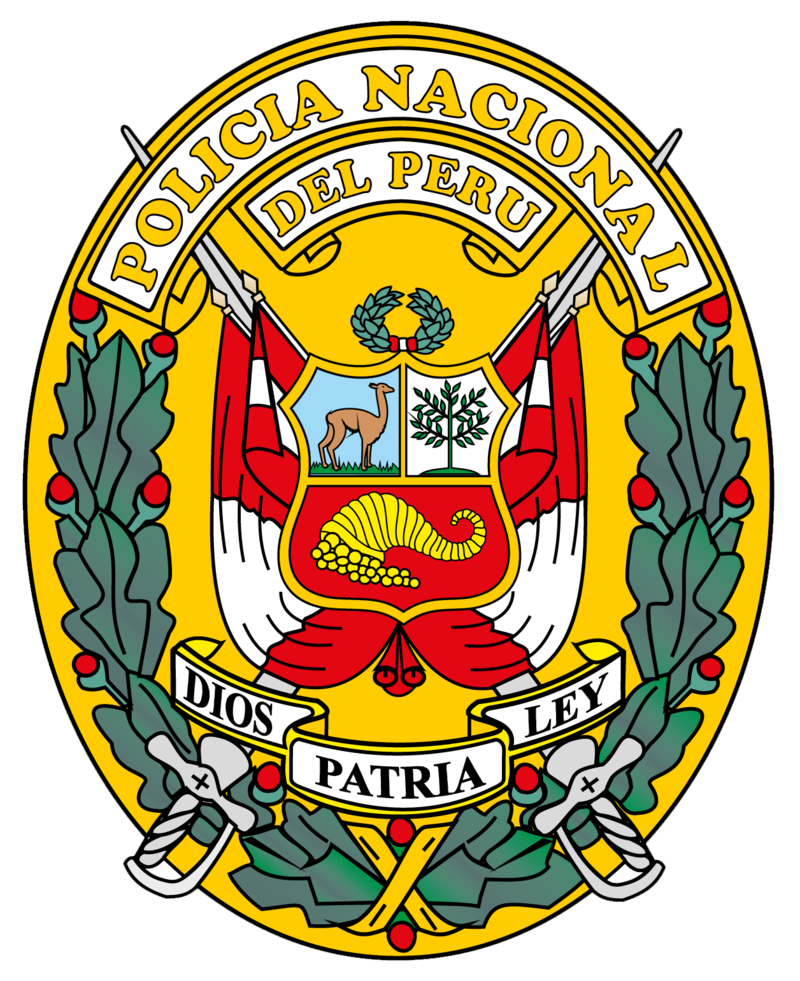 POLICIA NACIONAL DEL PERÚ
III MACREPOL LA LIBERTAD
Misión:
Ejecutar Operaciones Policiales preventivas, disuasivas y de inteligencia, que posibiliten elevar los niveles de seguridad ciudadana en la Jurisdicción.
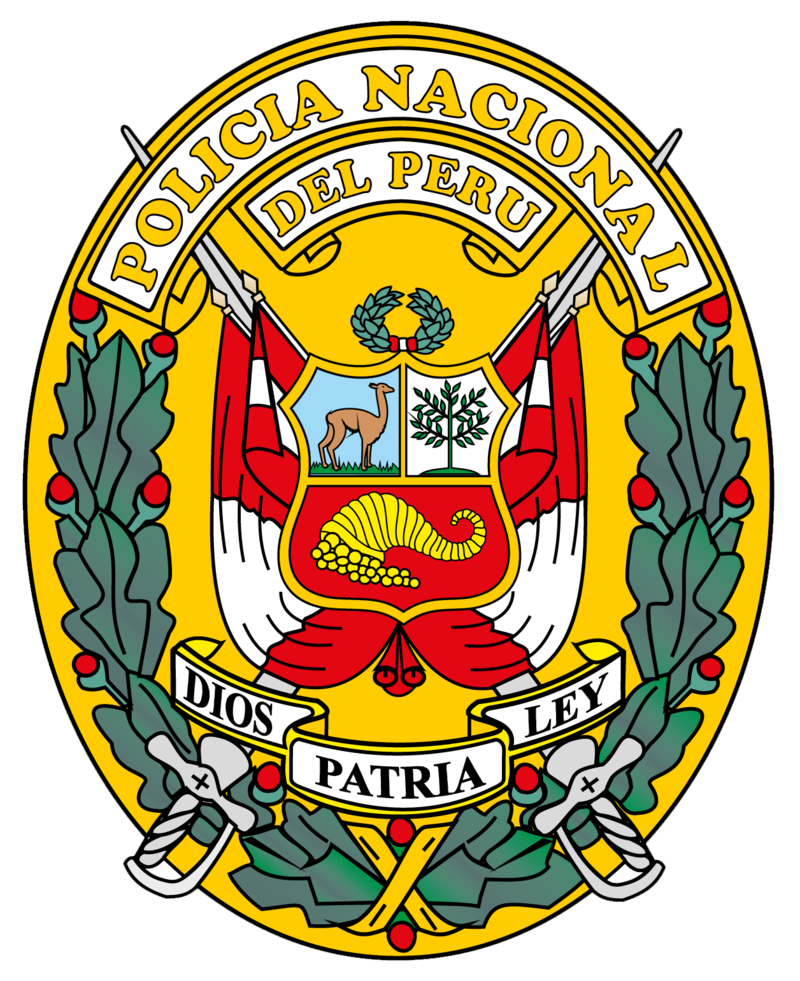 POLICIA NACIONAL DEL PERÚ
III MACREPOL LA LIBERTAD
EJES ESTRATÉGICOS
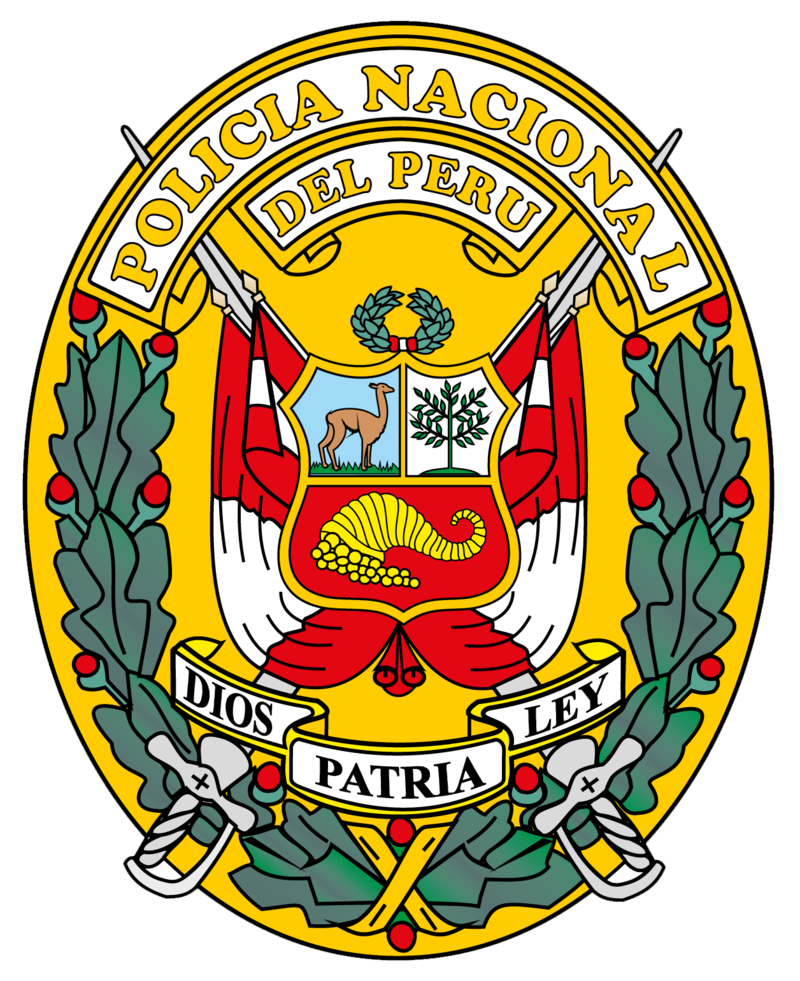 POLICIA NACIONAL DEL PERÚ
III MACREPOL LA LIBERTAD
1.Participación ciudadana
Convenio de voluntariado con Universidades o Institutos Superiores :
Conformación  y mayor acercamiento con la Juntas Vecinales
Patrullaje integrado por Comisaría.
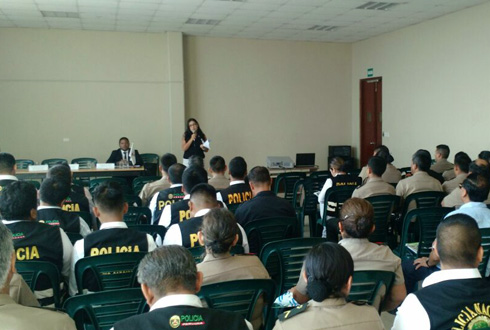 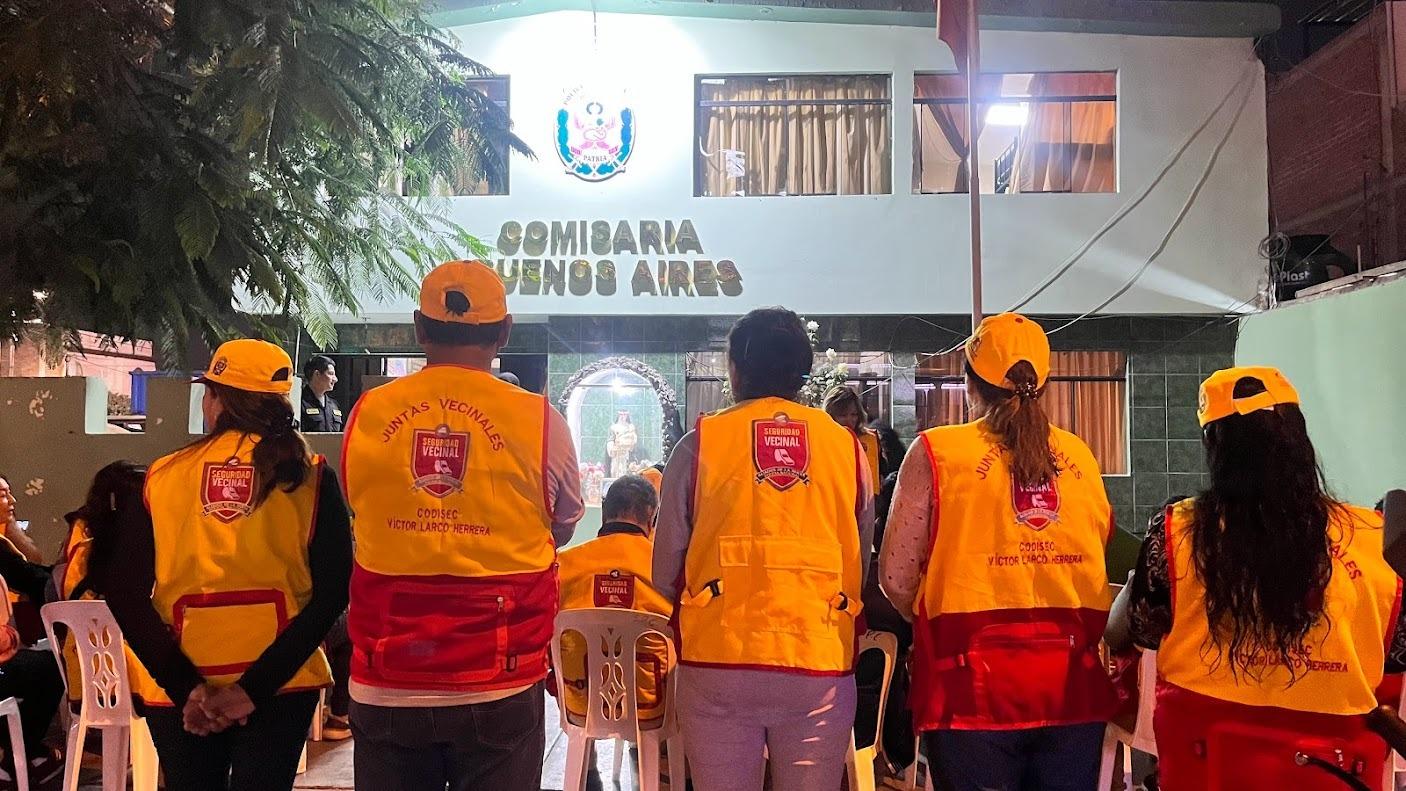 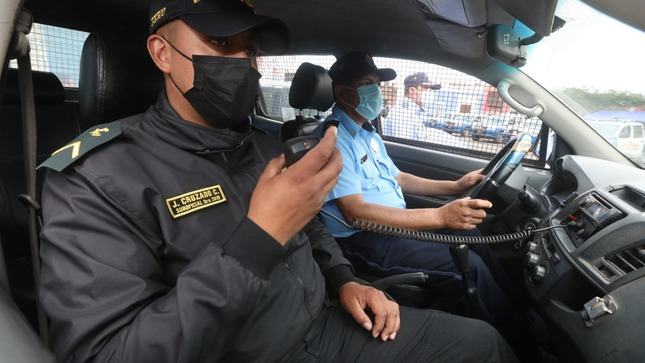 Serenazgo
Juntas vecinales
Estudiantes derecho / psicología
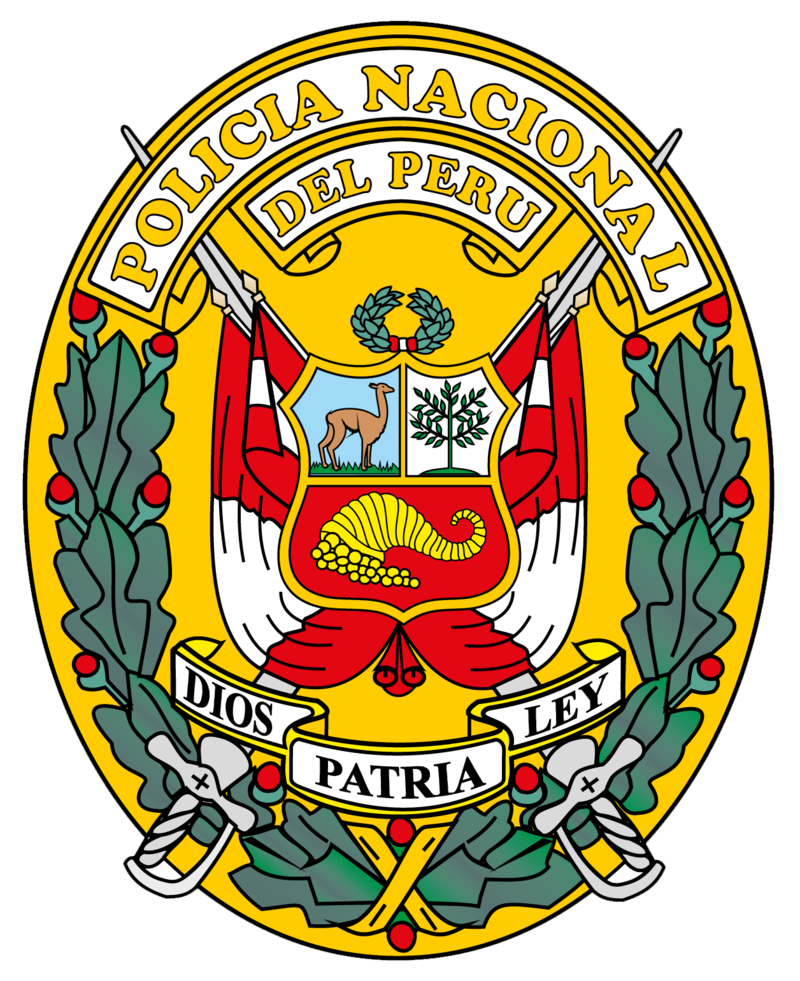 POLICIA NACIONAL DEL PERÚ
III MACREPOL LA LIBERTAD
Acciones necesarias para garantizar cumplimiento de metas del Plan de Trabajo
Impulsar las acciones de inteligencia.
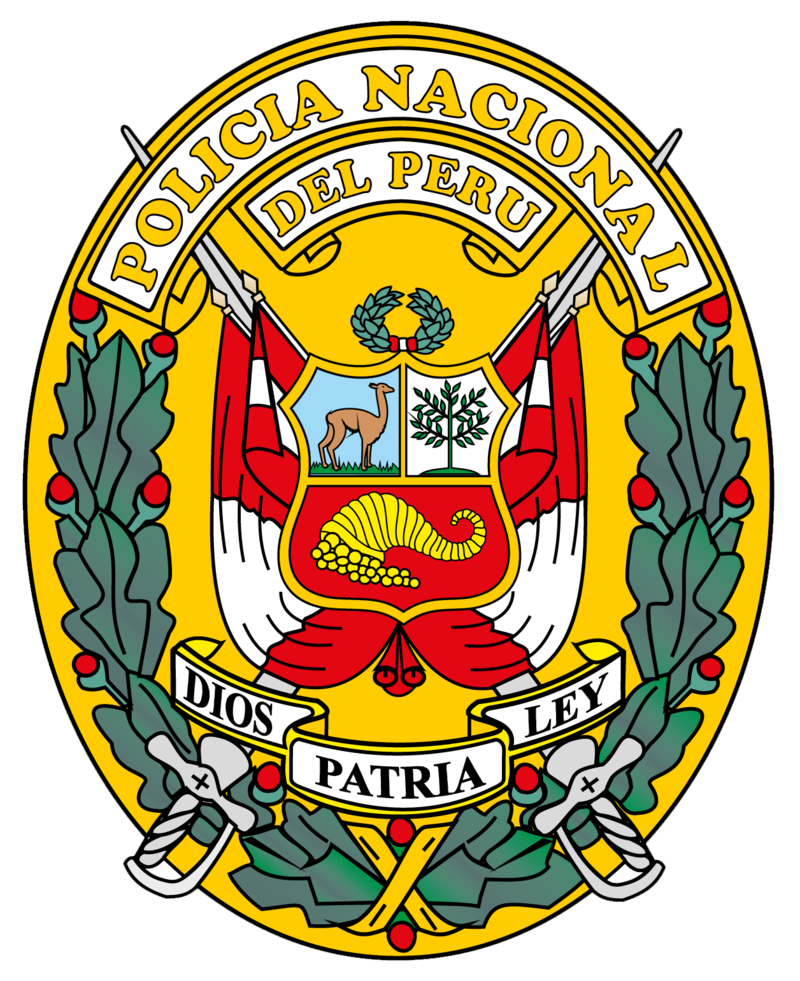 POLICIA NACIONAL DEL PERÚ
III MACREPOL LA LIBERTAD
“NINGUNO DE NOSOTROS 
ES TAN BUENO, COMO TODOS
 NOSOTROS JUNTOS”

GRACIAS…